Energija
Izradio: Lovro Pavković, 7.a
Rad sile
Rad je fizička veličina kojom opisujemo djelovanje sile na nekom putu.
    Oznaka za rad je: W
                 W= F*s
   Dogovorena mjerna jedinica za rad je džul ( znak J) 
  Veće jedinice od džula su:   
       kilodžul      1 kJ = 1000 J
       megadžul   1 MJ= 1000000 J
Energija
Energija je sposobnost tijela da obavlja rad:
Za energiju vrijedi zakon očuvanja
 energije:
    ukupna energija zatvorenog sustava je stalna
Obnovljivi izvori energije su: vjetar, sunce, i voda
Neobnovljivi izvori energije su: nafta, zemni plin, ugljen
      △E = E1 - E2    △E = W
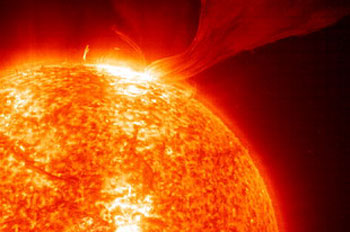 Kinetička energija
Za tijelo koje se giba kažemo da ima kinetičku energiju ( Ek )
Tijelo obavlja rad promjenom enrgije
△Ek = W
Gravitacijska potencijalna energija
Gravitacijska potencijalna energija ili energija položaja tijela u
 gravitacijskom polju Zemlje (oznaka Ep) jest energija tijela mase m koje
 se nalazi na nekoj visini h iznad tla
                                Ep= m*g*h (J)   ili   Ep=G*h (J)
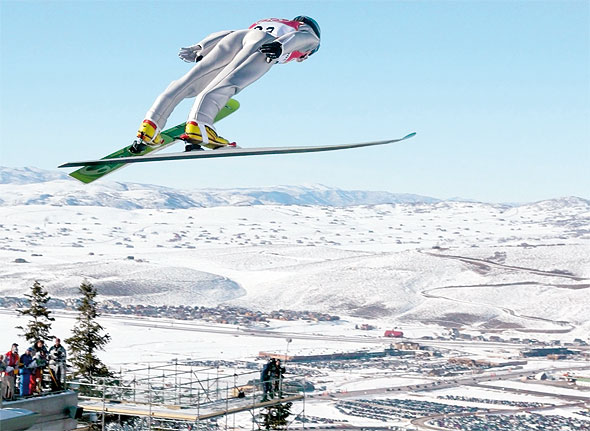 Promjena kinetičke i potencijalne energije
Ako je početna visina nula, tada je 
rad obavljen za podizanje tijela 
jednak gravitacijskoj potencijalnoj 
energiji Ep tijela na visini h

Za energiju tijela koje slobodno 
pada vrijedi zakon očuvanja 
energije: pri slobodnom padu 
ukupna energija tijela E stalna je i
 jednaka zbroju kinetičke energije i 
gravitacijske potencijalne energije
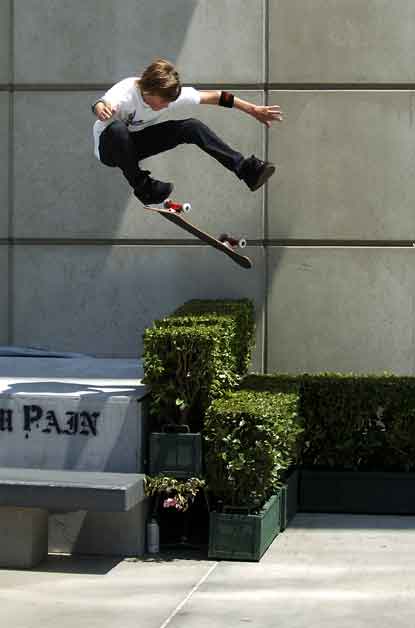 Elastična energija
Za navijenu oprugu, zategnutu tetivu luka, nategnutu elastičnu vrpcu 
kažemo da imaju elastičnu potencijalnu energiju
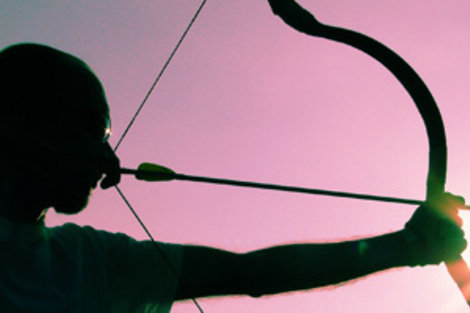 Snaga
Snaga je fizička veličina koja 
pokazuje koliki rad obavi stroj ili 
čovjek u jedinici vremena
Mjerna  jedinica snage je vat(W)

Snaga  P
         
        P= W/T = F*s/t = F*v (W)
KRAJ